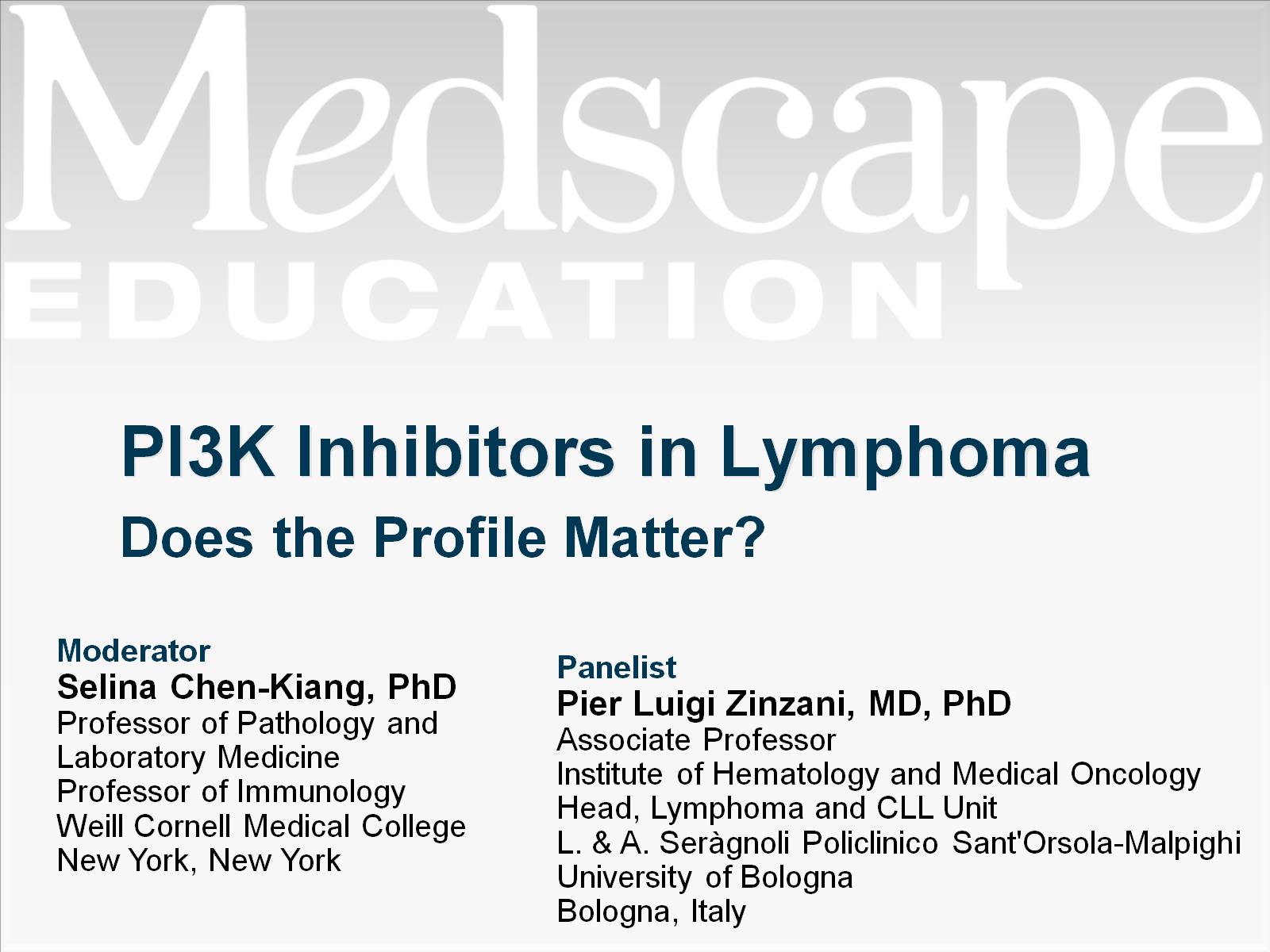 PI3K Inhibitors in Lymphoma
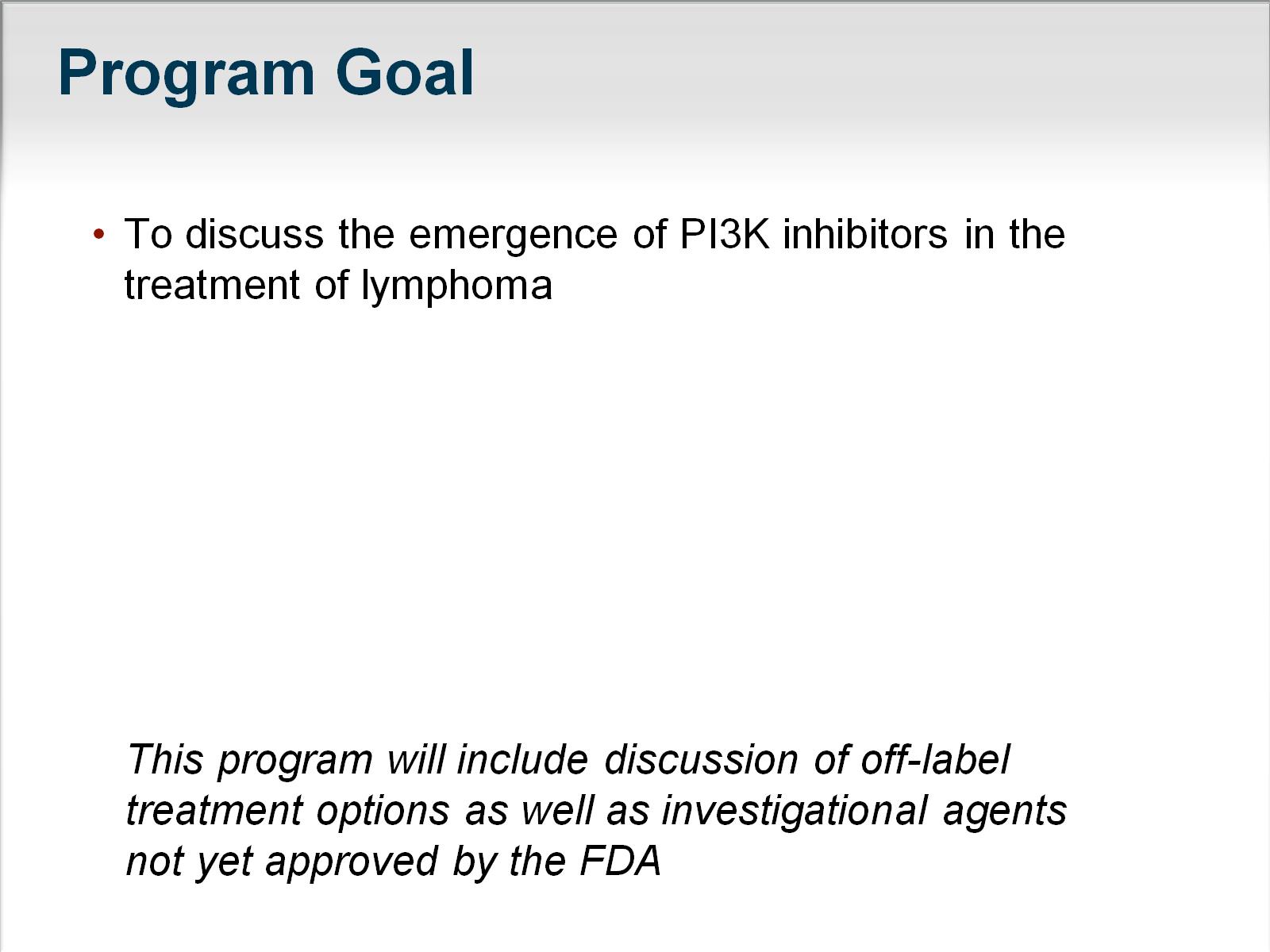 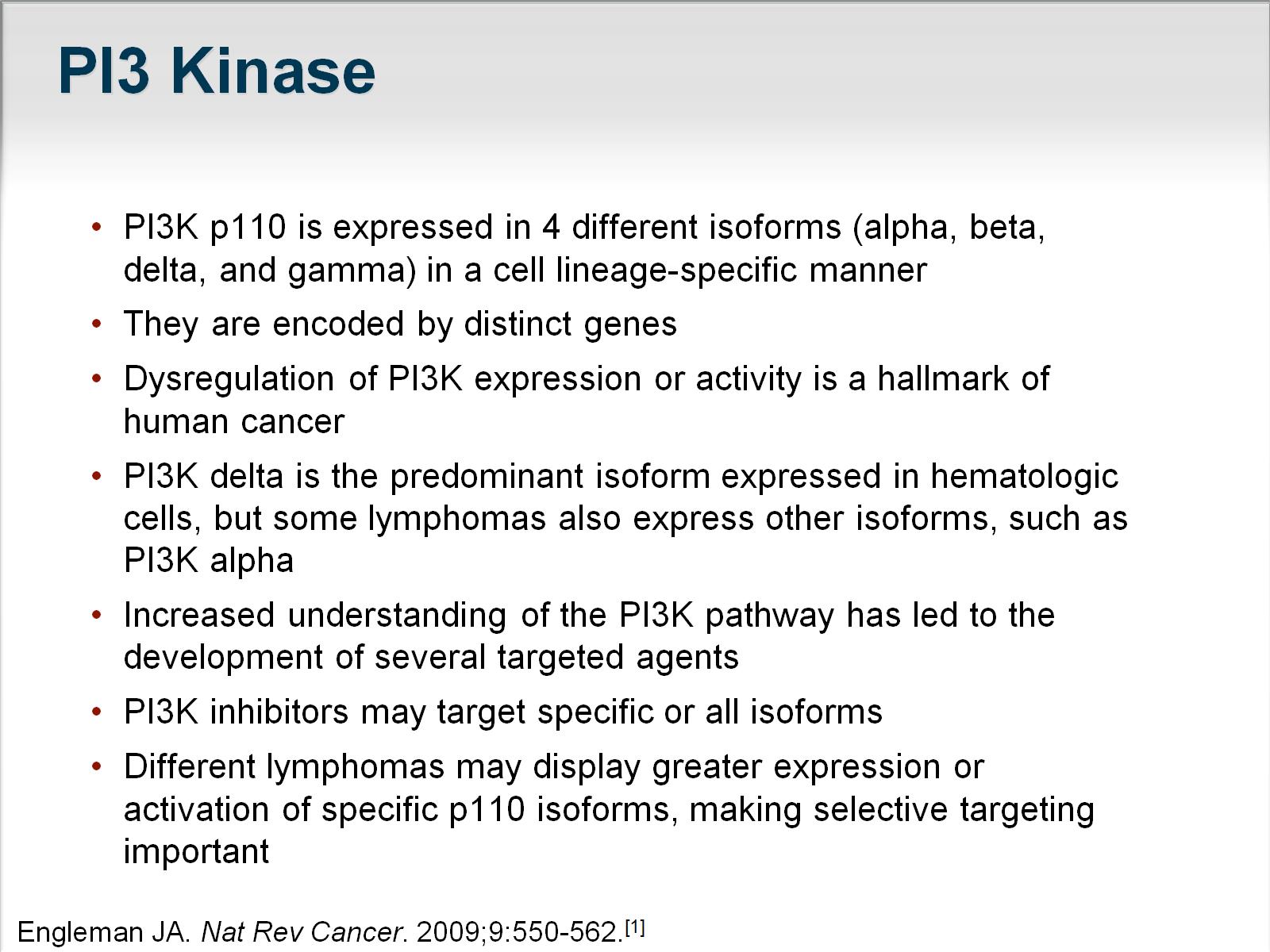 PI3 Kinase
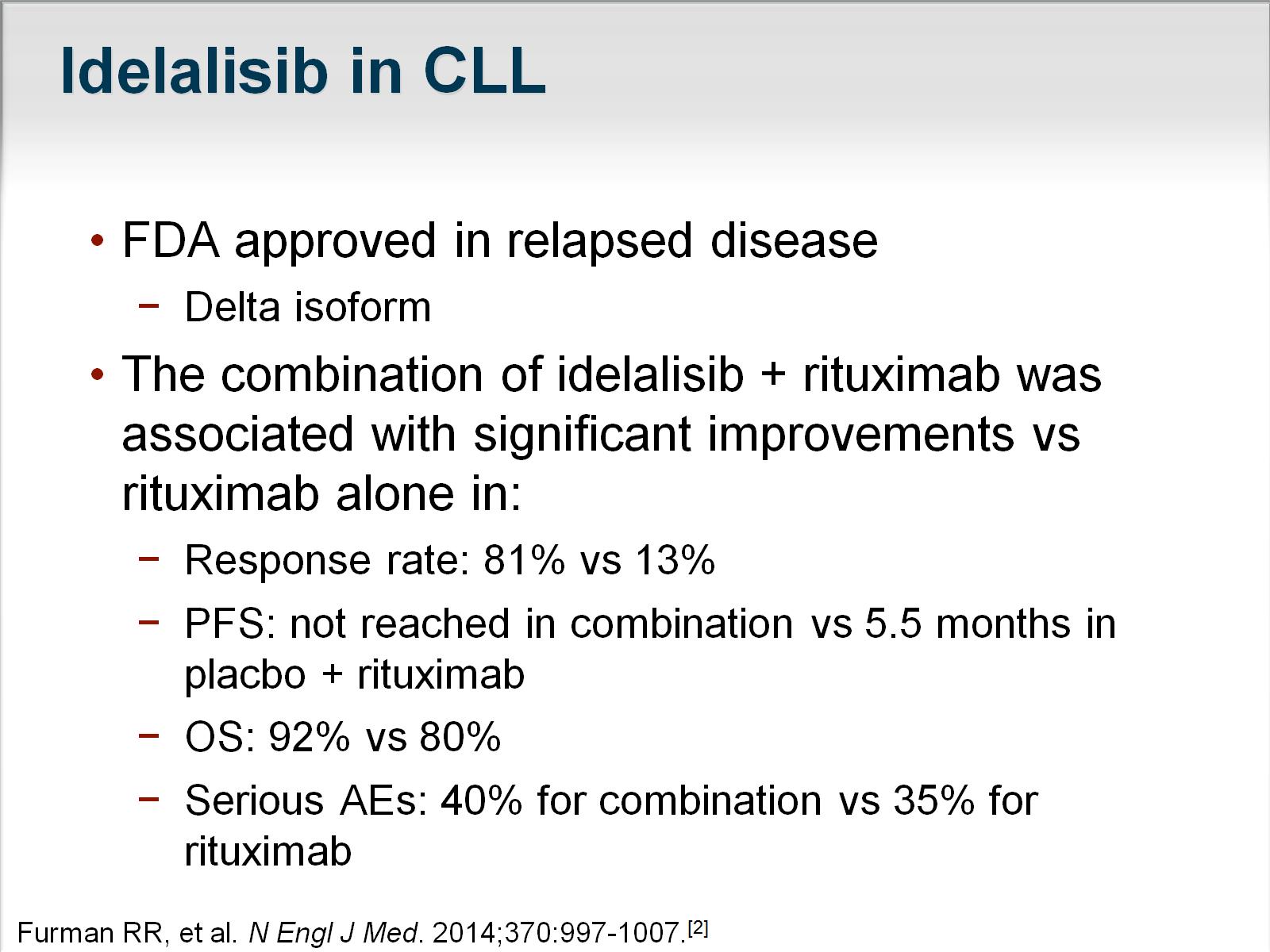 Idelalisib in CLL
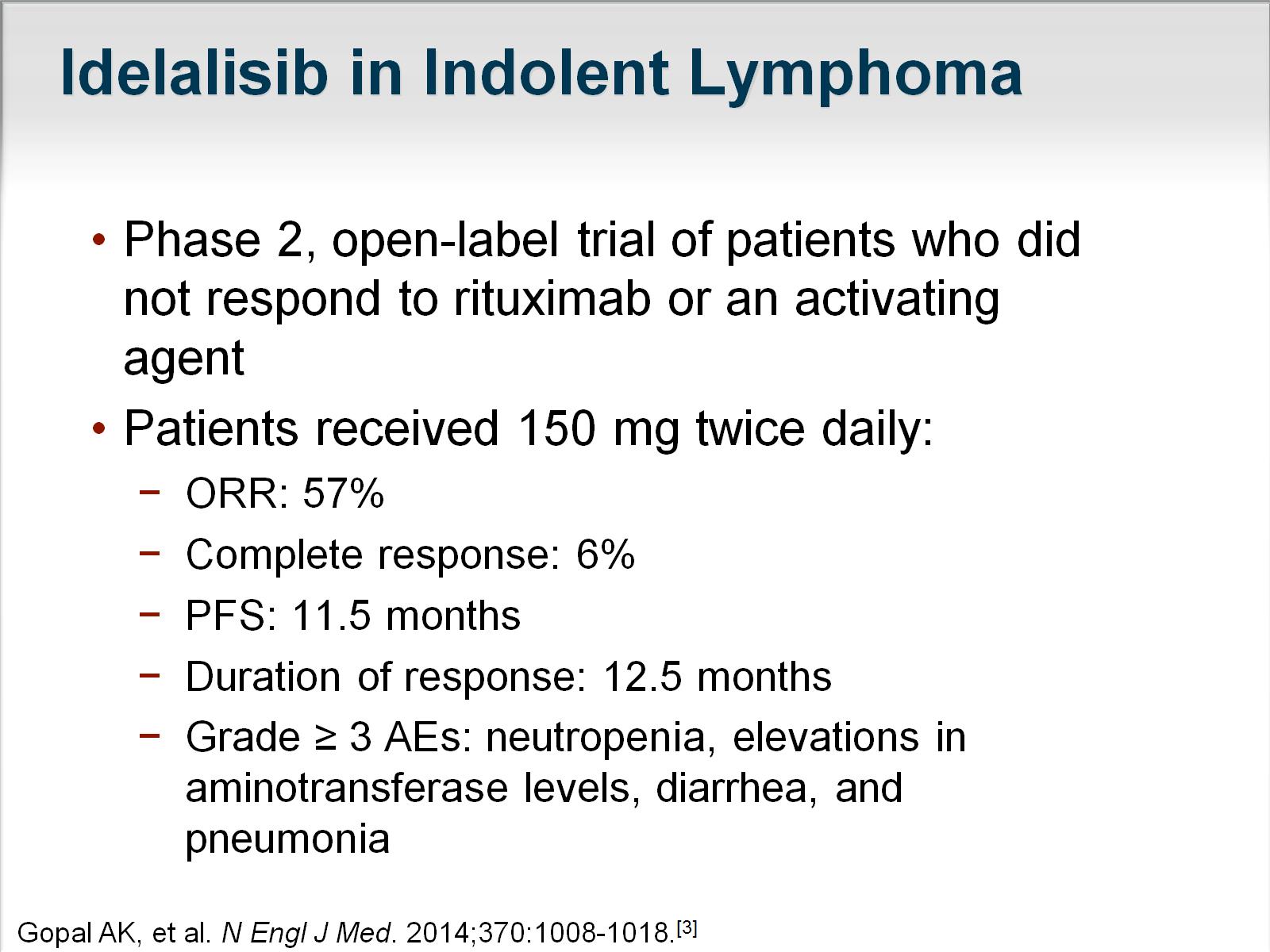 Idelalisib in Indolent Lymphoma
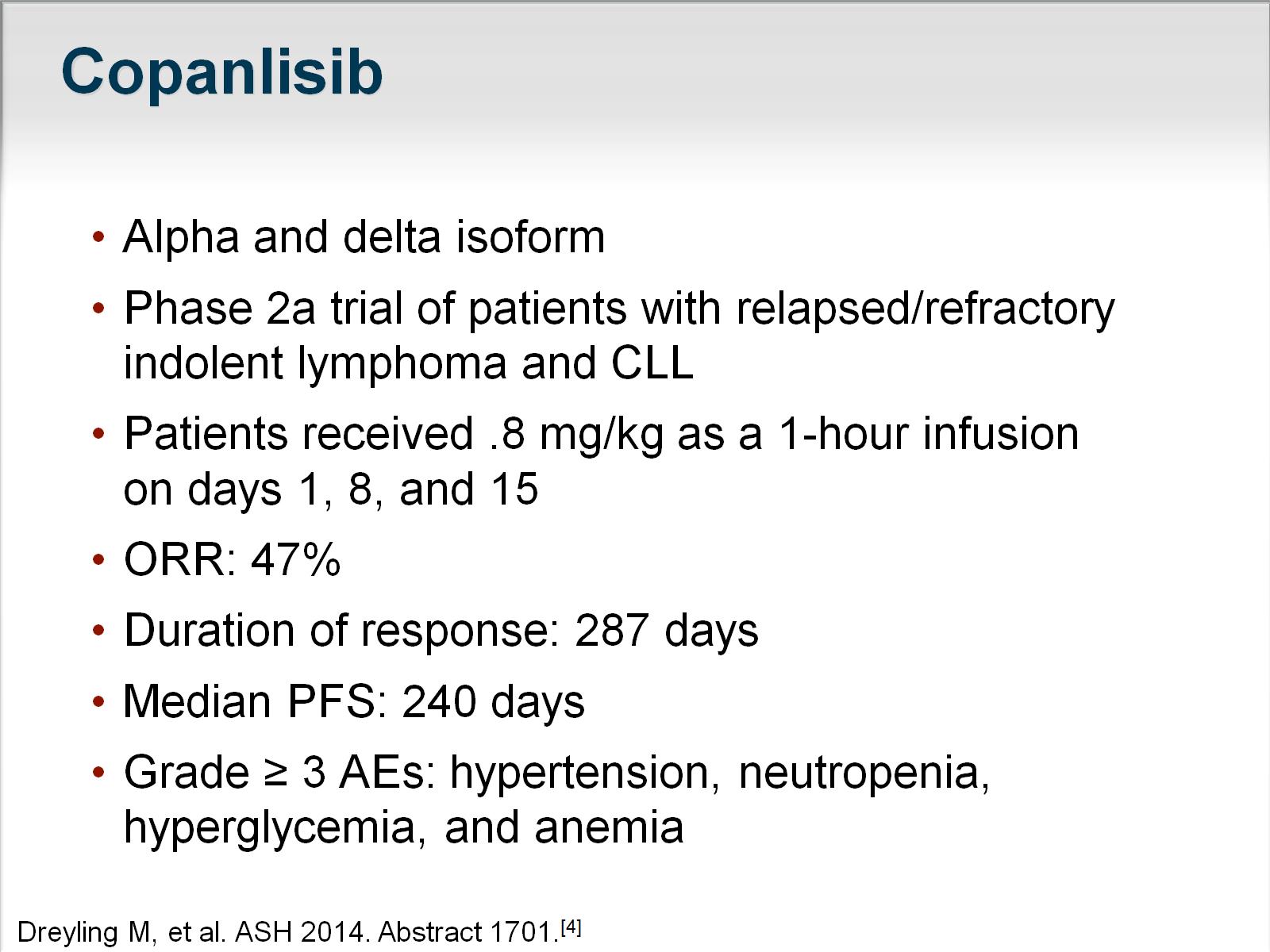 Copanlisib
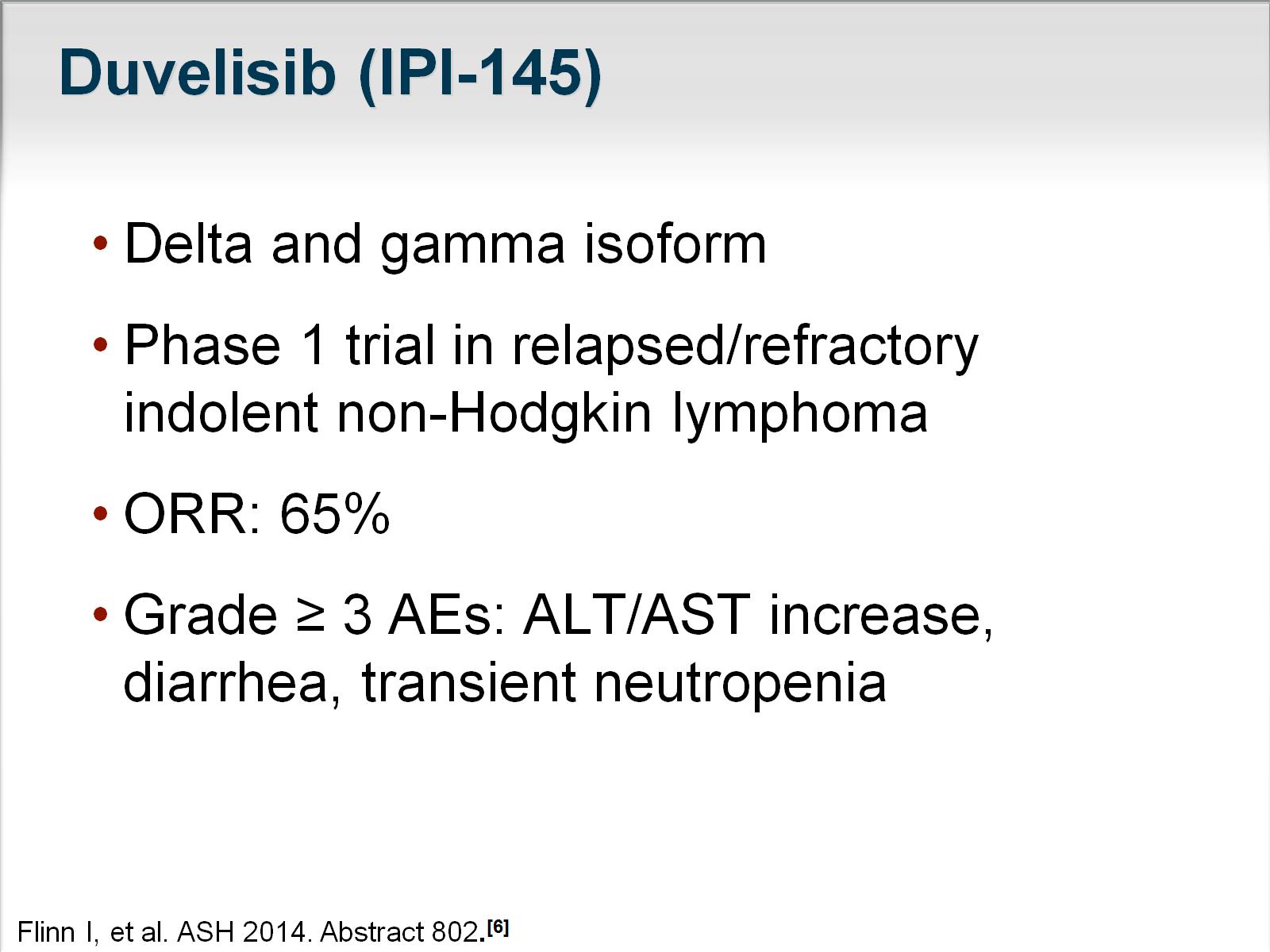 Duvelisib (IPI-145)
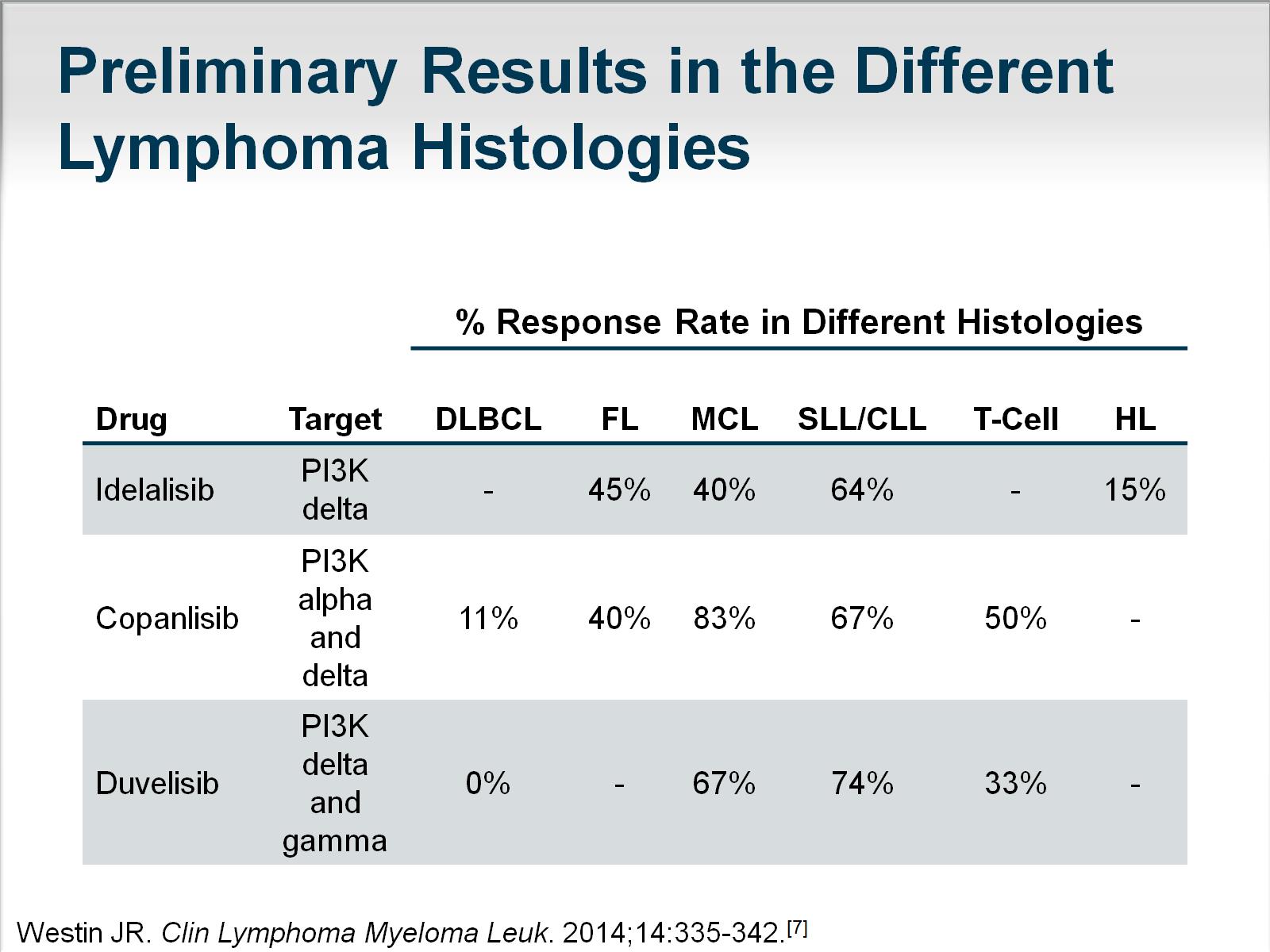 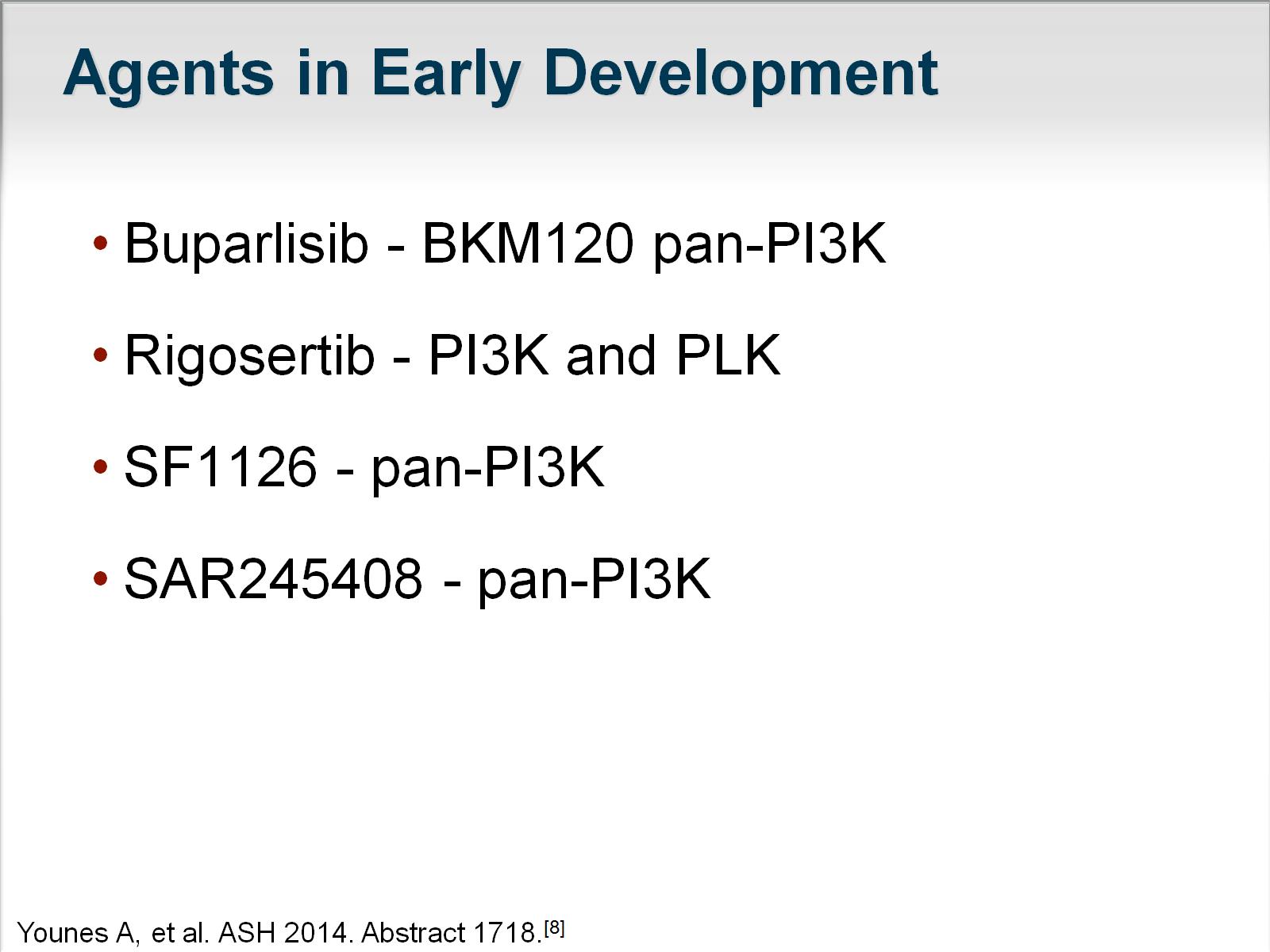 Agents in Early Development
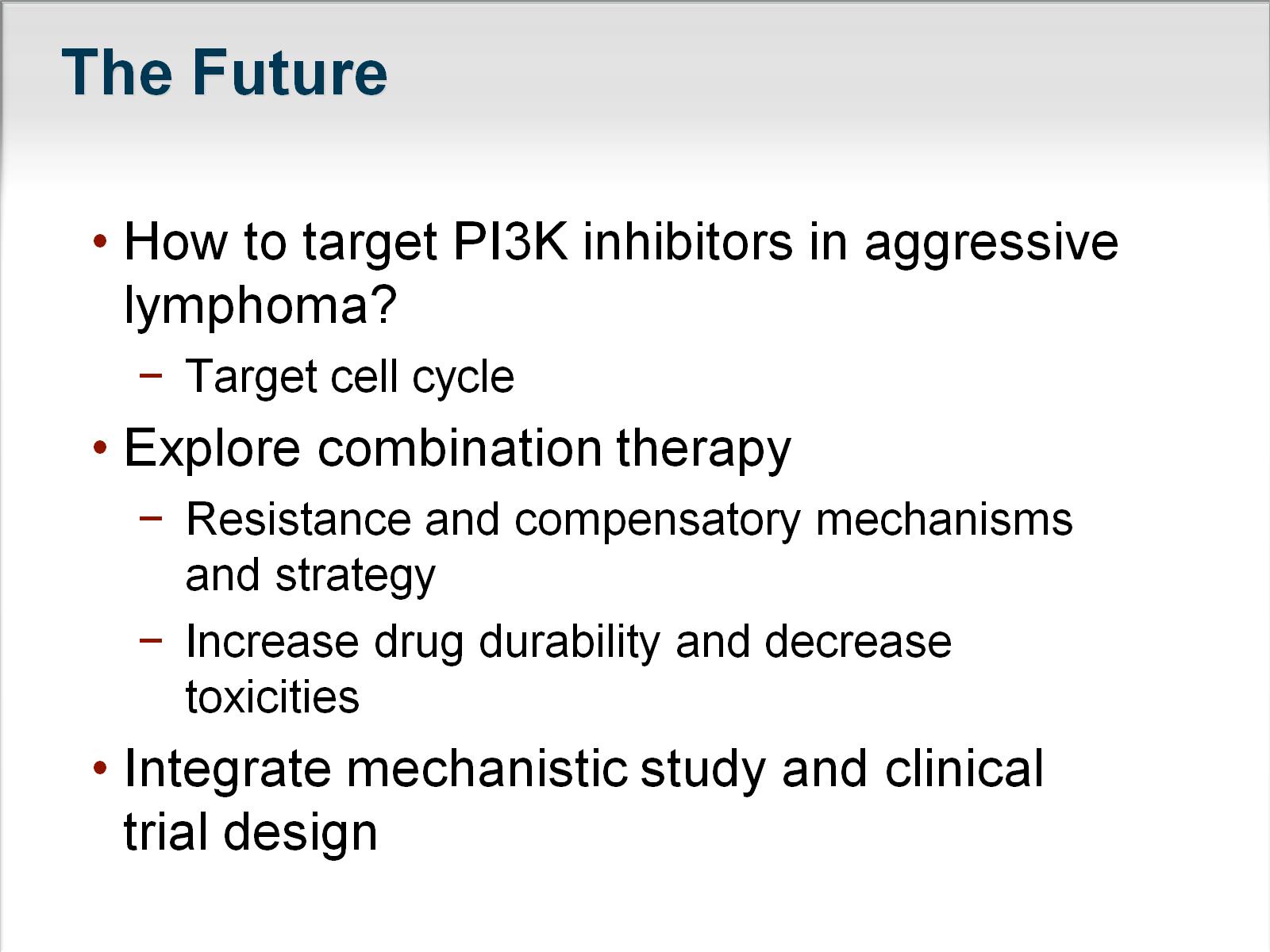 The Future
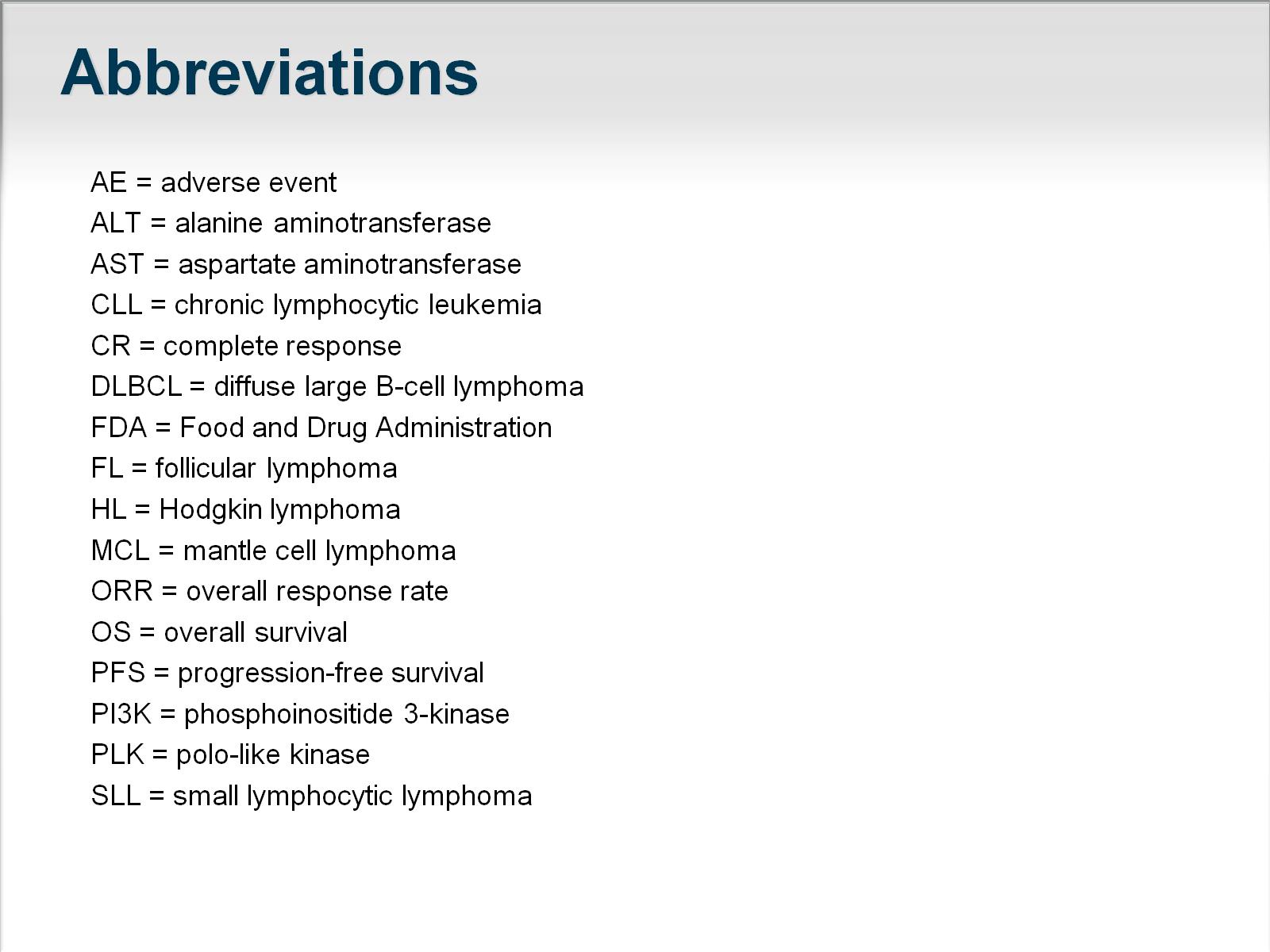 Abbreviations
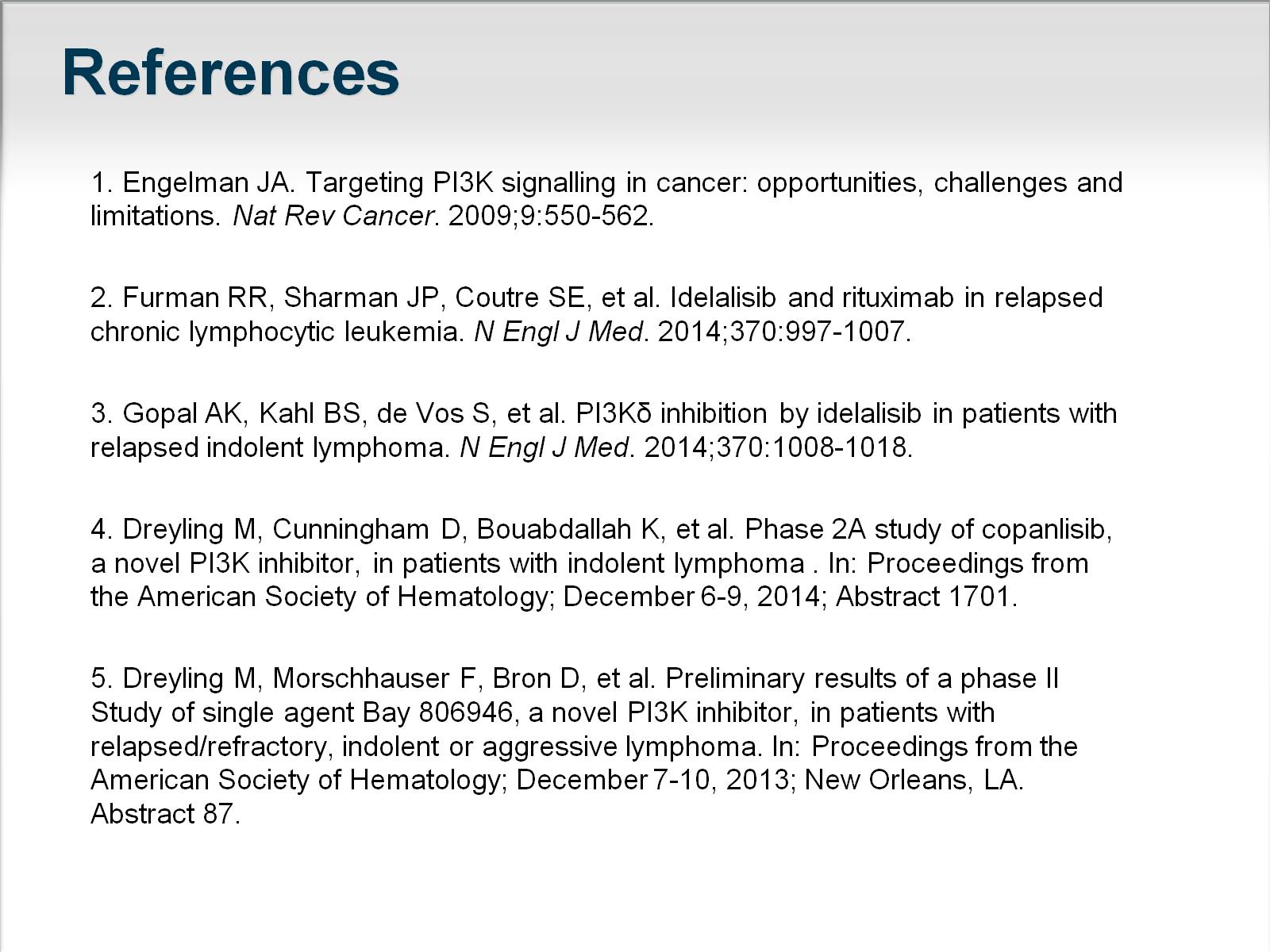 References
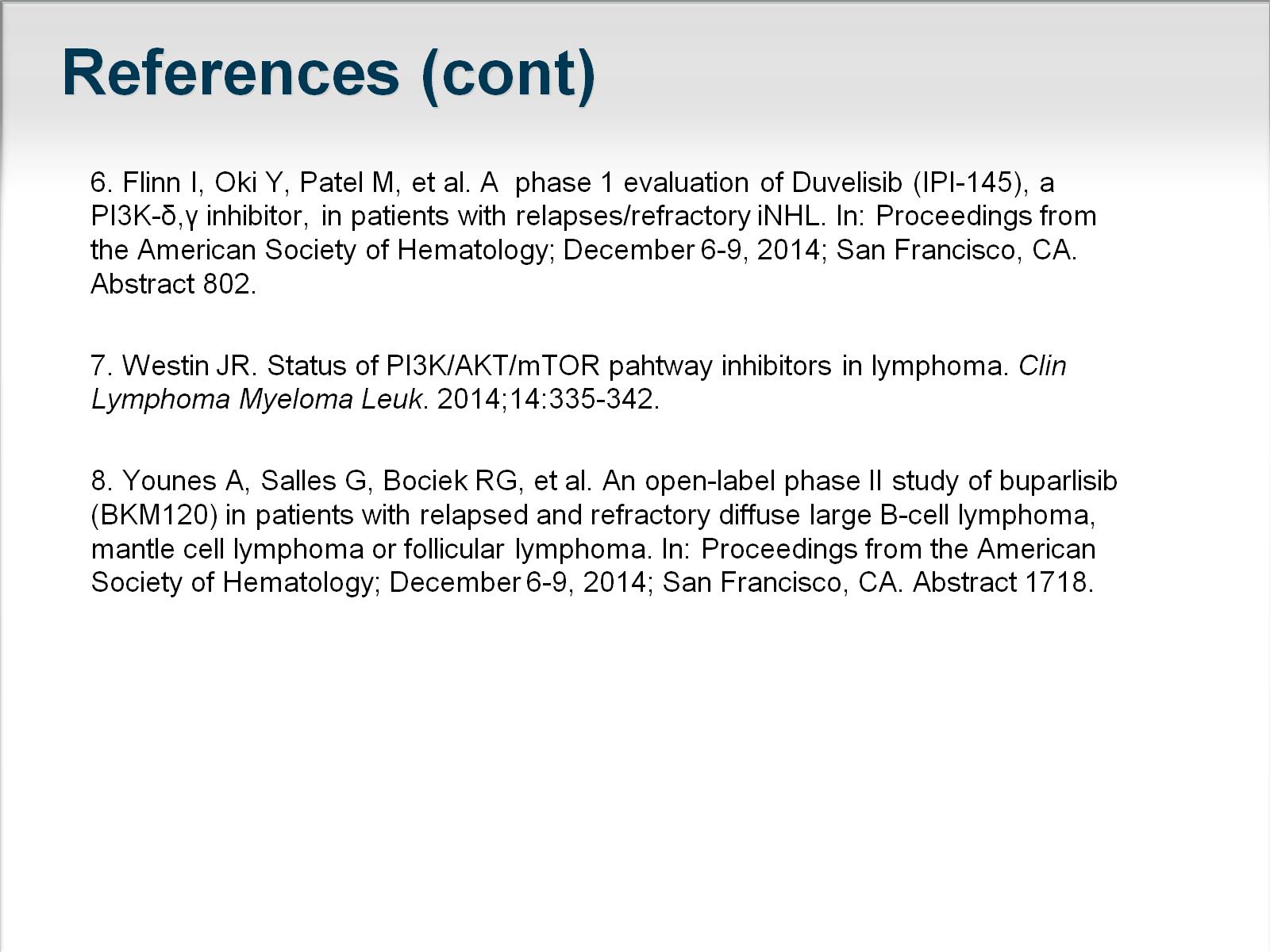 References (cont)